Финансовый университет при Правительстве Российской Федерации
Финансовый факультетКафедра страхования и экономики социальной сферыМагистерская программа 
Страховой бизнесНаправление подготовки 
38.04.08  «Финансы и кредит»
Кириллова Н.В.
Профессор, руководитель магистерской программы
МАГИСТЕРСКАЯ ПРОГРАММА СТРАХОВОЙ БИЗНЕС
16 лет
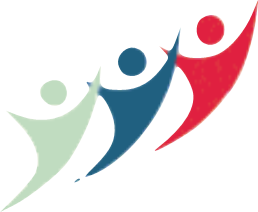 реализуется с 2009 года
профессионально-общественная аккредитация
очная форма (вечерние занятия и суббота на территории м. Китай-город)
научно-исследовательские работы по заказу Правительства России
поступление в аспирантуру Финансового университета
студенты - лауреаты премии ректора,  стипендиальных программ, конкурсов, международных олимпиад по страхованию
мастер-классы российских и зарубежных ведущих профессоров, руководителей и практиков рынка
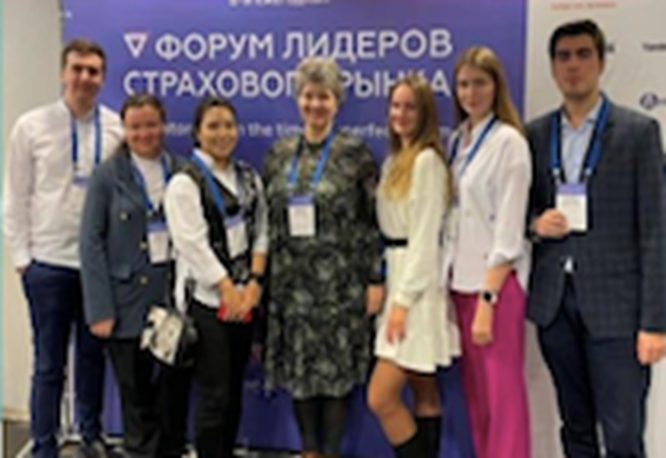 2
СОДЕРЖАНИЕ
3
Партнеры
Гарантии
Трудоустройство
Всероссийский союз страховщиков
министерства и ведомства
Центральный банк
страховые организации
российские и зарубежные университеты 
промышленные и кредитные системы управления рисками
российские и зарубежные профессиональные ассоциации
соответствие образовательных компетенций профессиональным стандартам
сотрудничество с ведущими страховыми и финансовыми организациями, профессиональными объединениями, органами страхового надзора 
базовые кафедры «Ингосстрах», «Ипотечное жилищное кредитование и страхование»(«ДОМ.РФ»)
министерства Российской Федерации
органы государственной власти и управления 
органы страхового надзора
страховые и перестраховочные организации
госкорпорации
промышленные корпорации
участники финансовых рынков
высшие учебные заведения
Магистерская программа Страховой бизнес
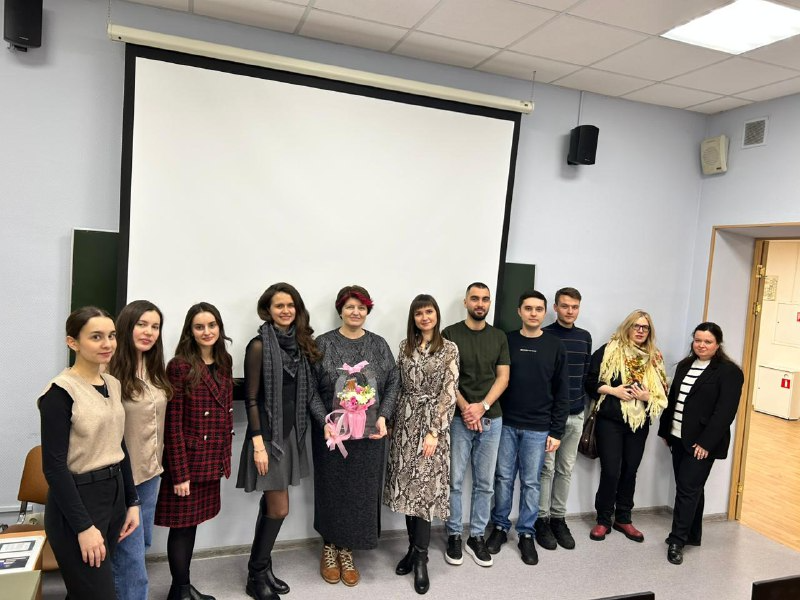 Кафедра страхования и экономики социальной сферы
Финансового факультета(495) 623-57-25 Москва, М. Златоустинский пер.,
 д.7, стр.1, ауд. 501-504sdel@fa.ru Цыганов Александр Андреевич
AATsiganov@fa.ru 
Кириллова Надежда Викторовна NKirillova@fa.ru
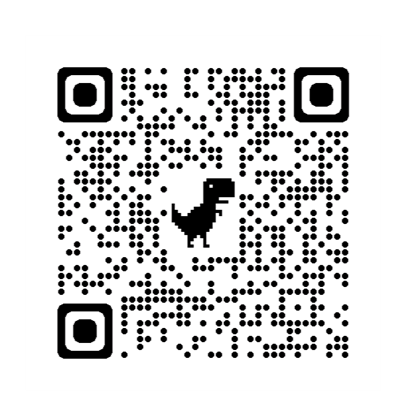 мастер-класс студентов магистратуры с выпускницами А.Холовой (зам. начальника отдела по работе с автодилерами ООО АСТ), Ю.Степновой (руководителем направления АПК и пищевой промышленности ООО АСТ)
5